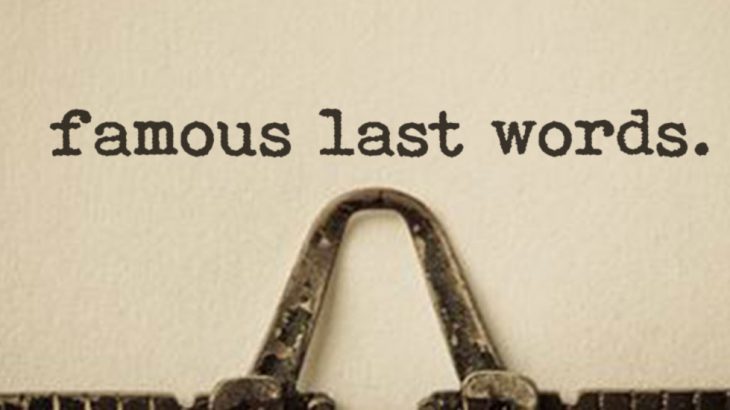 Lessons from the last words of Bible characters.
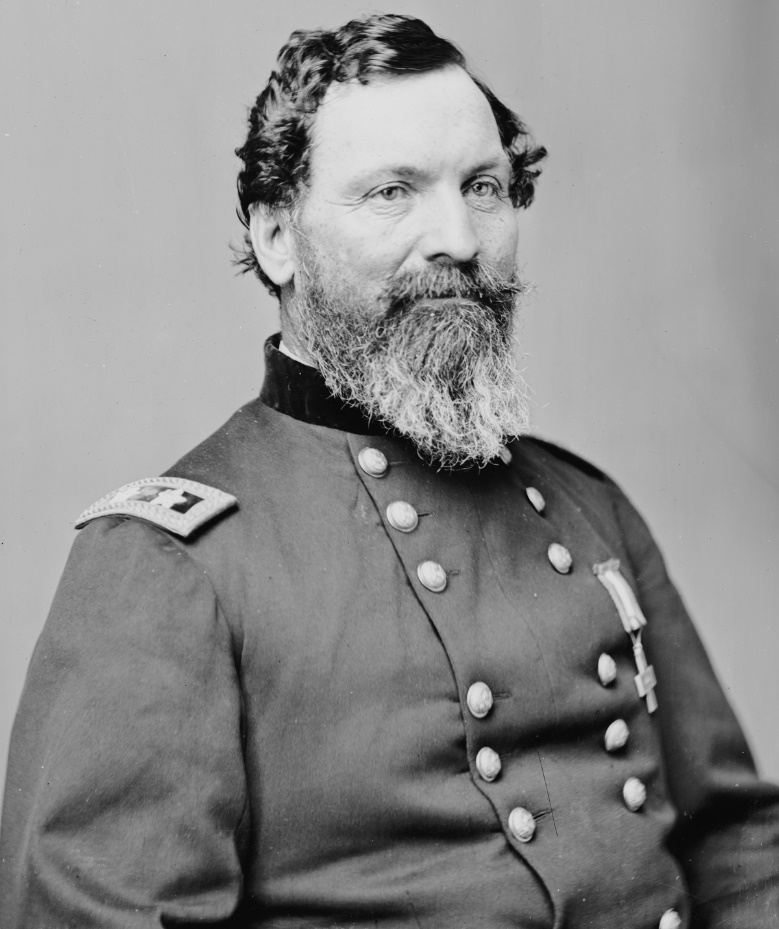 “They couldn’t hit an elephant from this distance.”
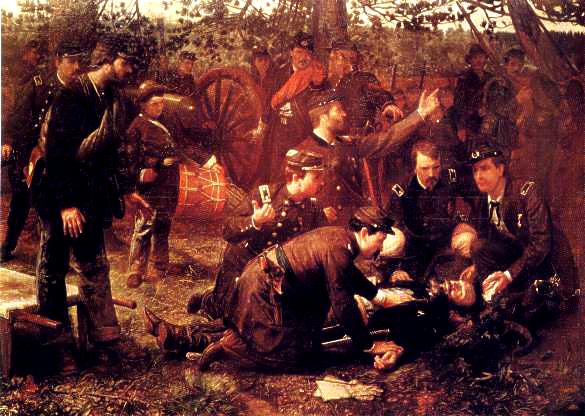 1. Joshua
“And if it seems evil to you to serve the Lord, choose for yourselves this day whom you will serve, whether the gods which your fathers served that were on the other side of the River, or the gods of the Amorites, in whose land you dwell. But as for me and my house, we will serve the Lord.”

Joshua 24:15
1. Joshua
“And if it seems evil to you to serve the Lord, choose for yourselves this day whom you will serve, whether the gods which your fathers served that were on the other side of the River, or the gods of the Amorites, in whose land you dwell. But as for me and my house, we will serve the Lord.”

Joshua 24:15
1. Joshua
“And if it seems evil to you to serve the Lord, choose for yourselves this day whom you will serve, whether the gods which your fathers served that were on the other side of the River, or the gods of the Amorites, in whose land you dwell. But as for me and my house, we will serve the Lord.”

Joshua 24:15
1. Joshua
“And if it seems evil to you to serve the Lord, choose for yourselves this day whom you will serve, whether the gods which your fathers served that were on the other side of the River, or the gods of the Amorites, in whose land you dwell. But as for me and my house, we will serve the Lord.”

Joshua 24:15
2. David
“As for you, my son Solomon, know the God of your father, and serve Him with a loyal heart and with a willing mind; for the Lord searches all hearts and understands all the intent of the thoughts. If you seek Him, He will be found by you; but if you forsake Him, He will cast you off forever.” 

1 Chronicles 28:9
2. David
“As for you, my son Solomon, know the God of your father, and serve Him with a loyal heart and with a willing mind; for the Lord searches all hearts and understands all the intent of the thoughts. If you seek Him, He will be found by you; but if you forsake Him, He will cast you off forever.” 

1 Chronicles 28:9
2. David
“As for you, my son Solomon, know the God of your father, and serve Him with a loyal heart and with a willing mind; for the Lord searches all hearts and understands all the intent of the thoughts. If you seek Him, He will be found by you; but if you forsake Him, He will cast you off forever.” 

1 Chronicles 28:9
2. David
“As for you, my son Solomon, know the God of your father, and serve Him with a loyal heart and with a willing mind; for the Lord searches all hearts and understands all the intent of the thoughts. If you seek Him, He will be found by you; but if you forsake Him, He will cast you off forever.” 

1 Chronicles 28:9
3. Peter
You therefore, beloved, since you know this beforehand, beware lest you also fall from your own steadfastness, being led away with the error of the wicked; 
but grow in the grace and knowledge of our Lord and Savior Jesus Christ.

2 Peter 3:17-18
3. Peter
2 Peter chapter one

v. 3 – all things that pertain to life and godliness
vs. 5-7 – be diligent to develop our faith
vs. 8-11 – allows an abundant entrance into Heaven
vs. 12-15 – Peter diligent to remind them the truth
vs. 16-21 – assures them they have the truth
3. Peter
You therefore, beloved, since you know this beforehand, beware lest you also fall from your own steadfastness, being led away with the error of the wicked; 
but grow in the grace and knowledge of our Lord and Savior Jesus Christ.

2 Peter 3:17-18
4. Paul
I have fought the good fight, I have finished the race, I have kept the faith. 
Finally, there is laid up for me the crown of righteousness, which the Lord, the righteous Judge, will give to me on that Day, and not to me only but also to all who have loved His appearing. 

2 Timothy 4:7-8
4. Paul
I have fought the good fight, I have finished the race, I have kept the faith. 
Finally, there is laid up for me the crown of righteousness, which the Lord, the righteous Judge, will give to me on that Day, and not to me only but also to all who have loved His appearing. 

2 Timothy 4:7-8
4. Paul
I have fought the good fight, I have finished the race, I have kept the faith. 
Finally, there is laid up for me the crown of righteousness, which the Lord, the righteous Judge, will give to me on that Day, and not to me only but also to all who have loved His appearing. 

2 Timothy 4:7-8
4. Paul
I have fought the good fight, I have finished the race, I have kept the faith. 
Finally, there is laid up for me the crown of righteousness, which the Lord, the righteous Judge, will give to me on that Day, and not to me only but also to all who have loved His appearing. 

2 Timothy 4:7-8
“For this reason I also suffer these things, but I am not ashamed; for I know whom I have believed and I am convinced that He is able to guard what I have entrusted to Him until that day.”

2 Tim. 1:12, NASU
5. Jesus
And Jesus came and spoke to them, saying, “All authority has been given to Me in heaven and on earth.  
Go therefore and make disciples of all the nations, baptizing them in the name of the Father and of the Son and of the Holy Spirit,  
teaching them to observe all things that I have commanded you; and lo, I am with you always, even to the end of the age.” Amen. 

Matthew 28:18-20
5. Jesus
The Greatness of the Great Commission

The Greatest Authority – Jesus Christ
The Greatest Scope – all nations
The Greatest Need – salvation 
The Greatest Promise – Jesus will be with us
Famous Last Words
Joshua – making sure the next generation was committed to serving God.
David – making sure his son had a right relationship with God. 
Peter – making sure Christians could defend themselves against error. 
Paul – making sure all Christians finished the race and received the crown.
Jesus – making sure the gospel is spread to everyone so you can be saved.